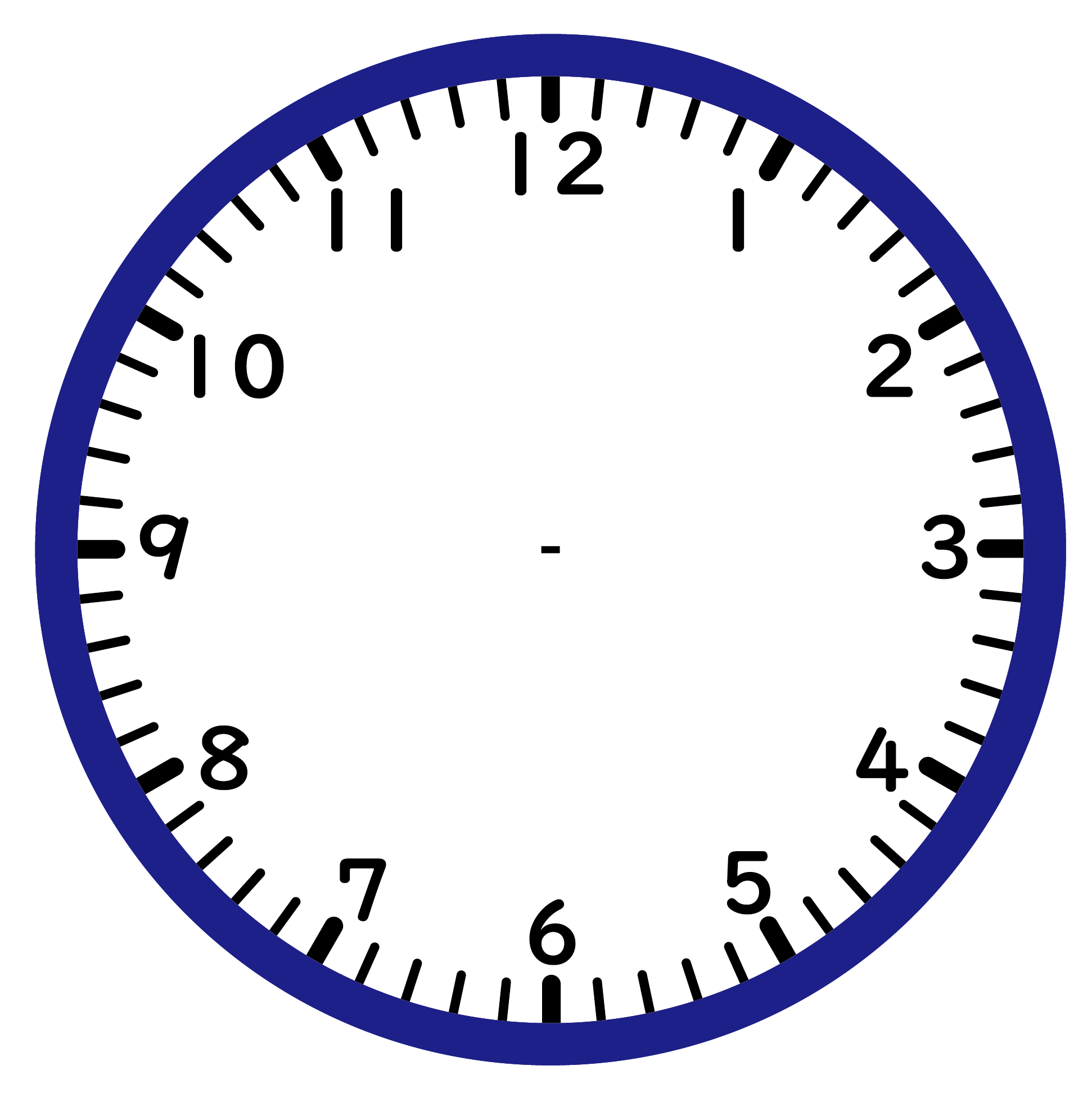 55分前
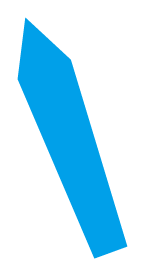 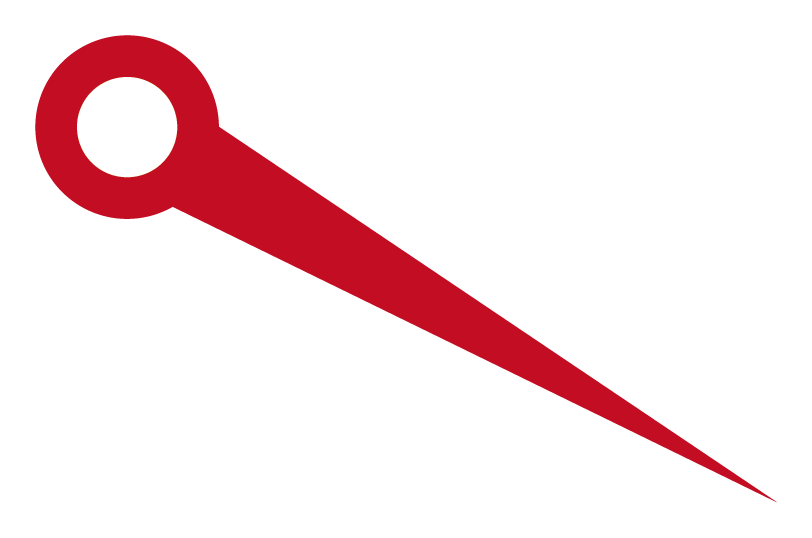 10時25分
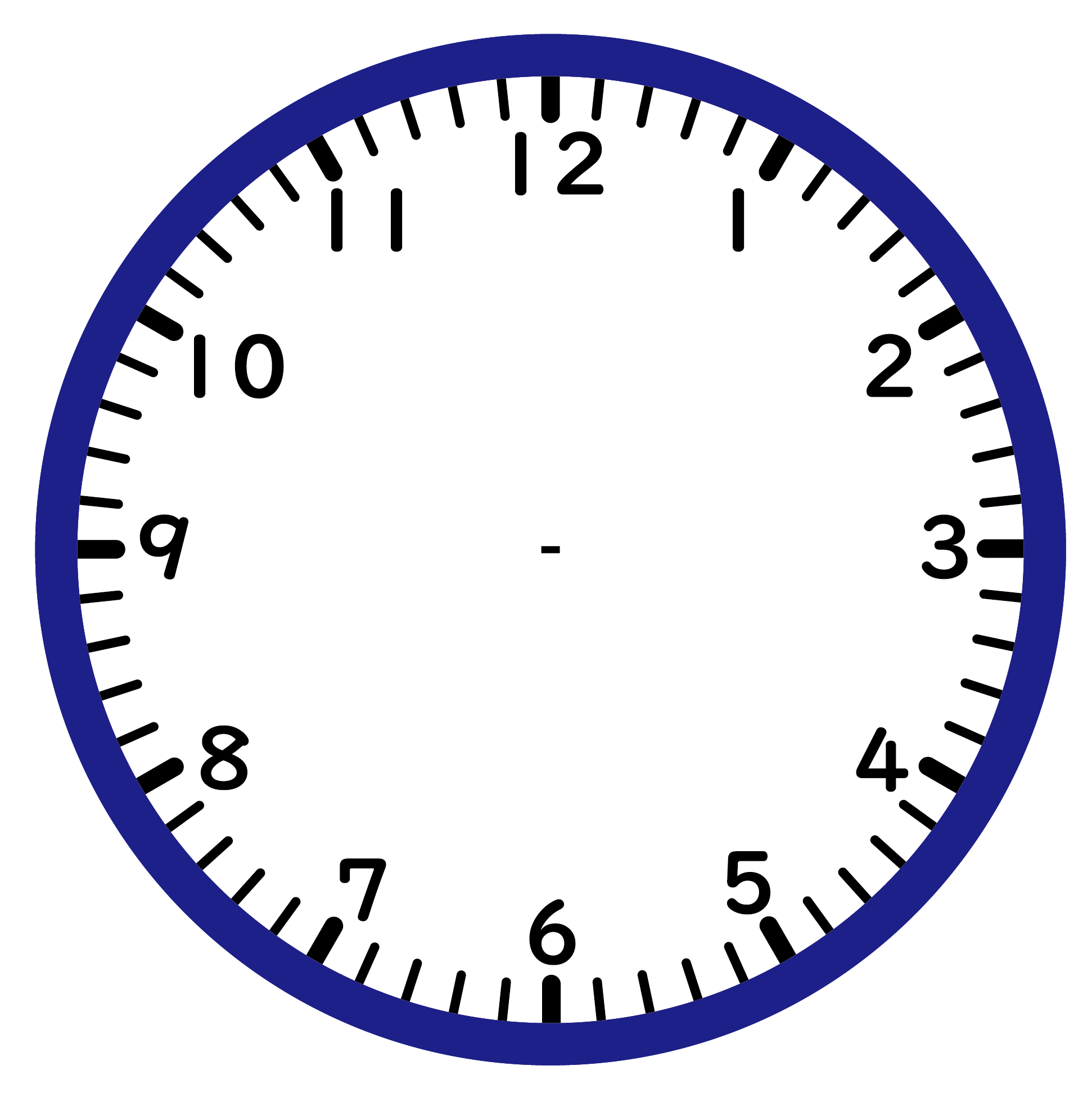 40分後
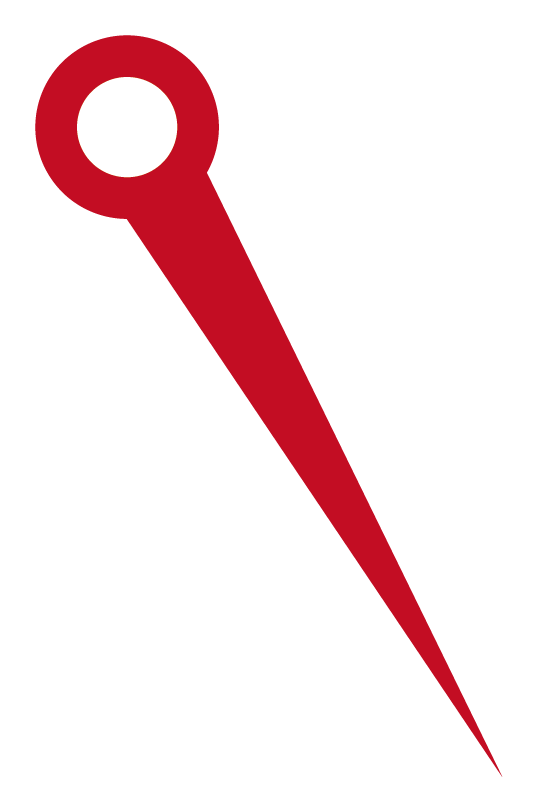 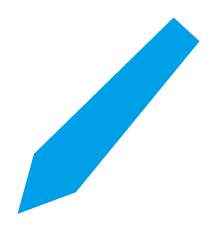 8時5分
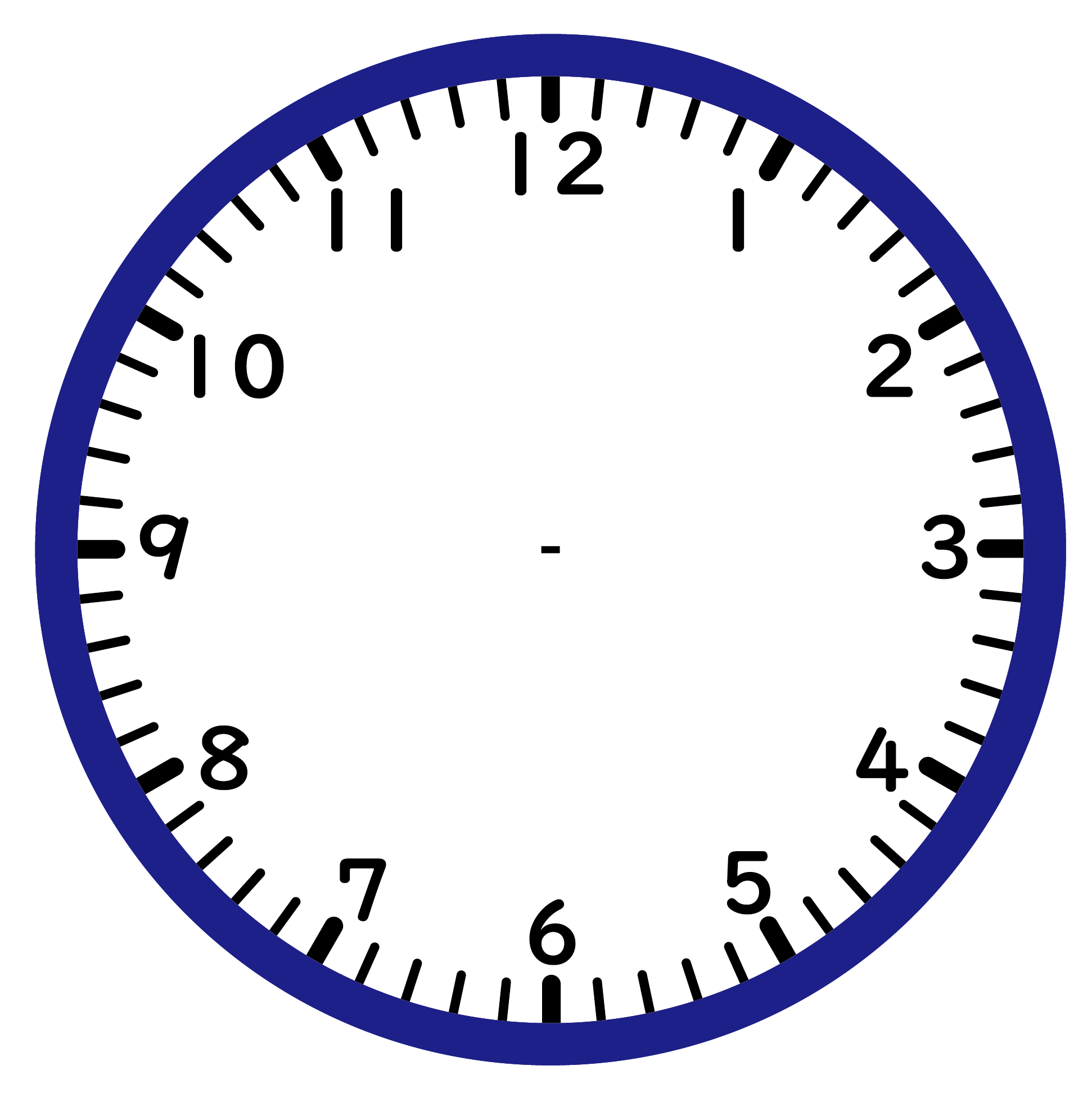 11時間後
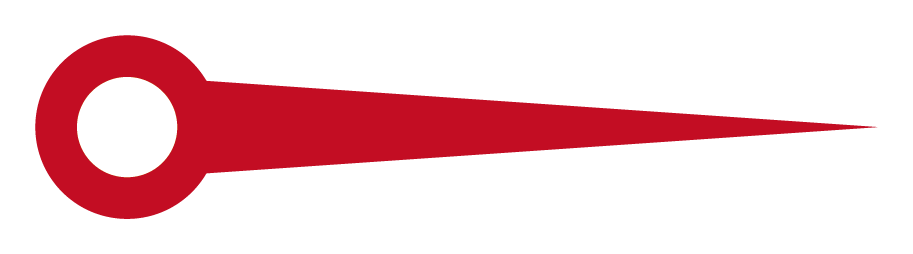 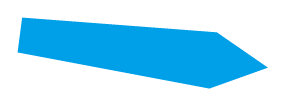 2時15分
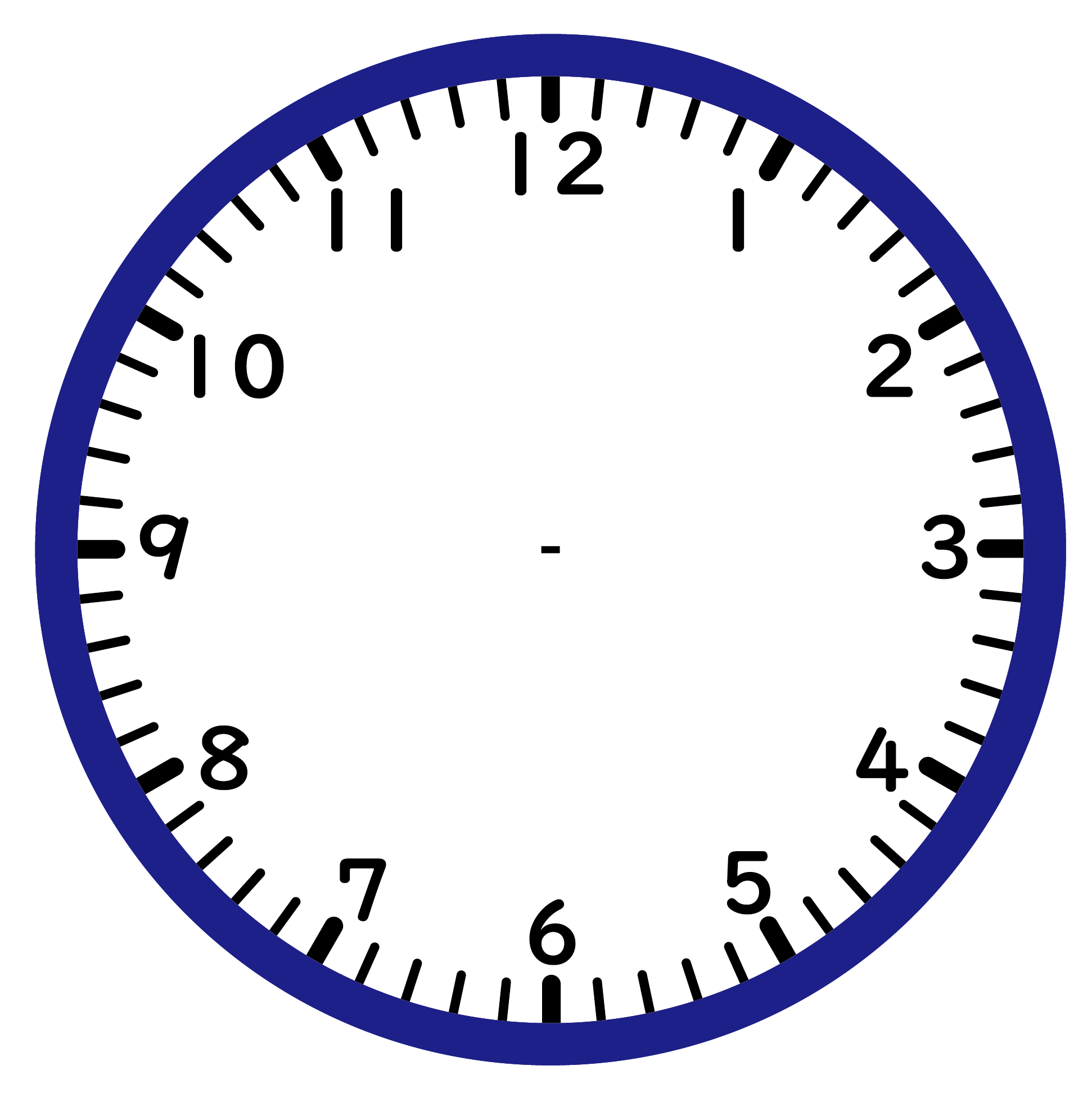 15分前
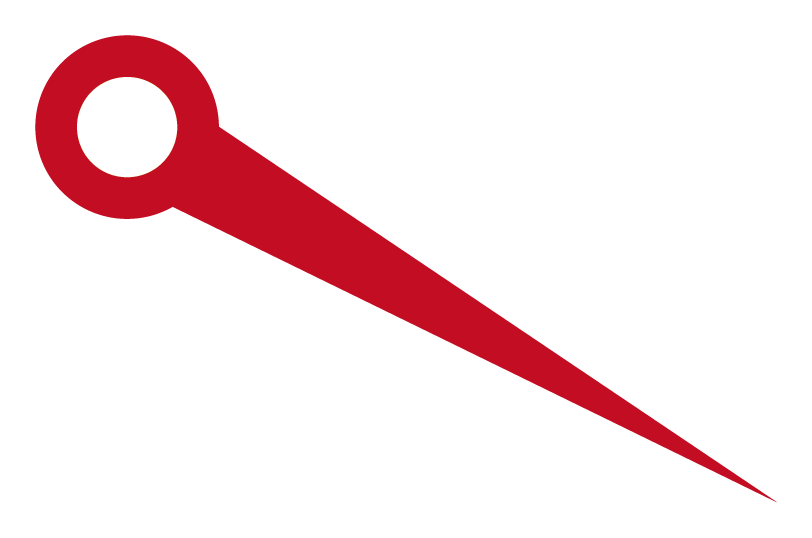 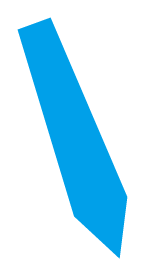 5時5分
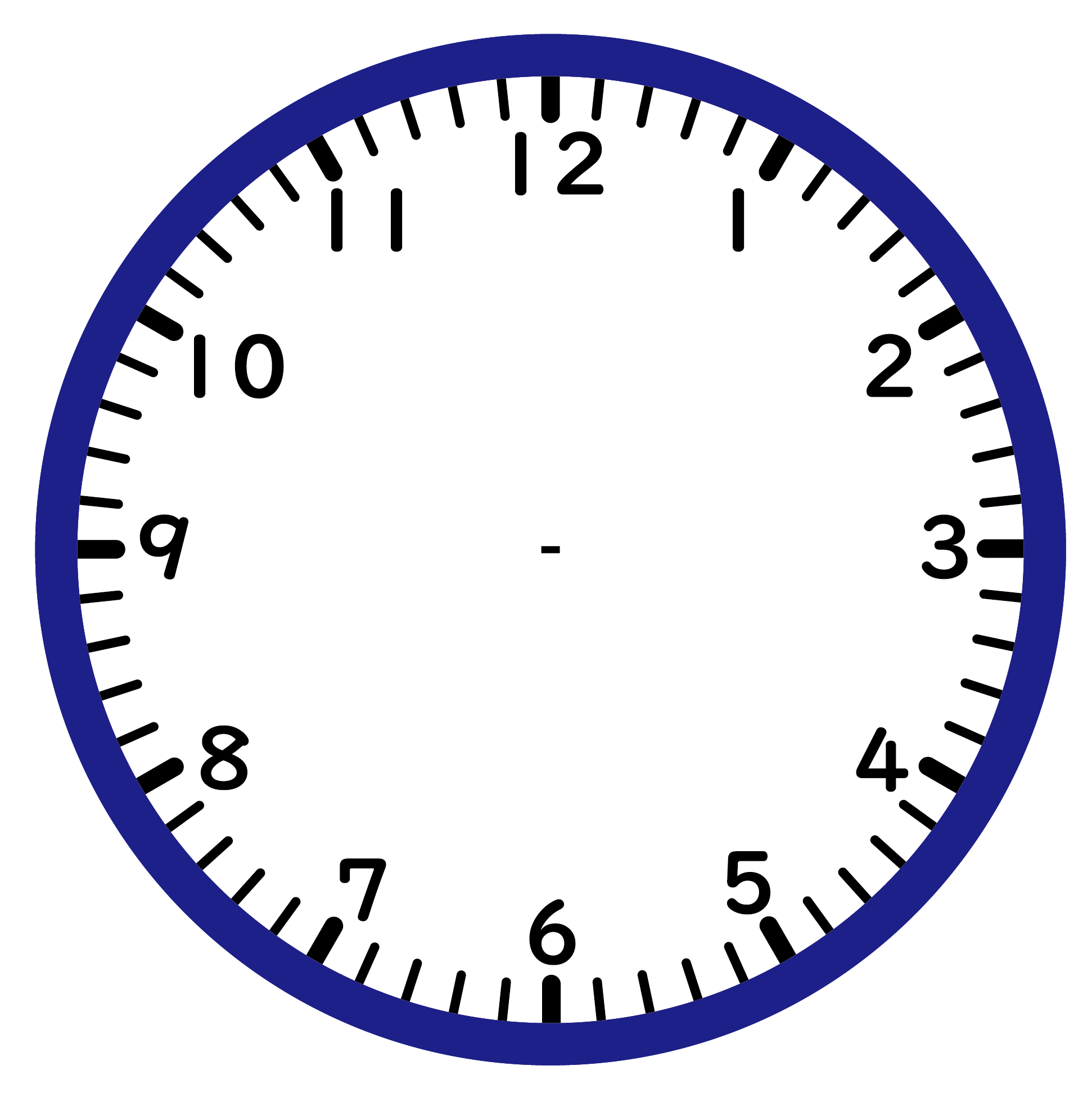 3時間前
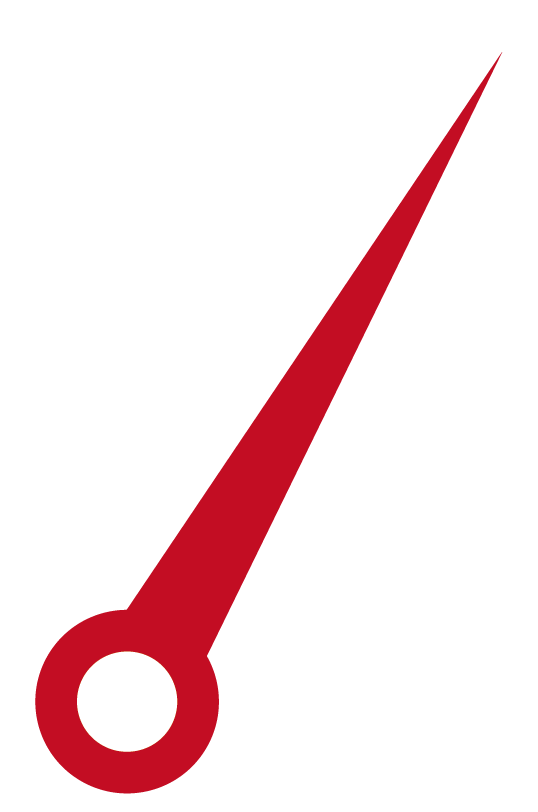 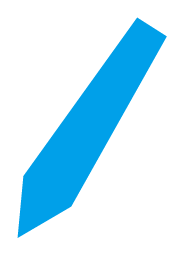 4時5分
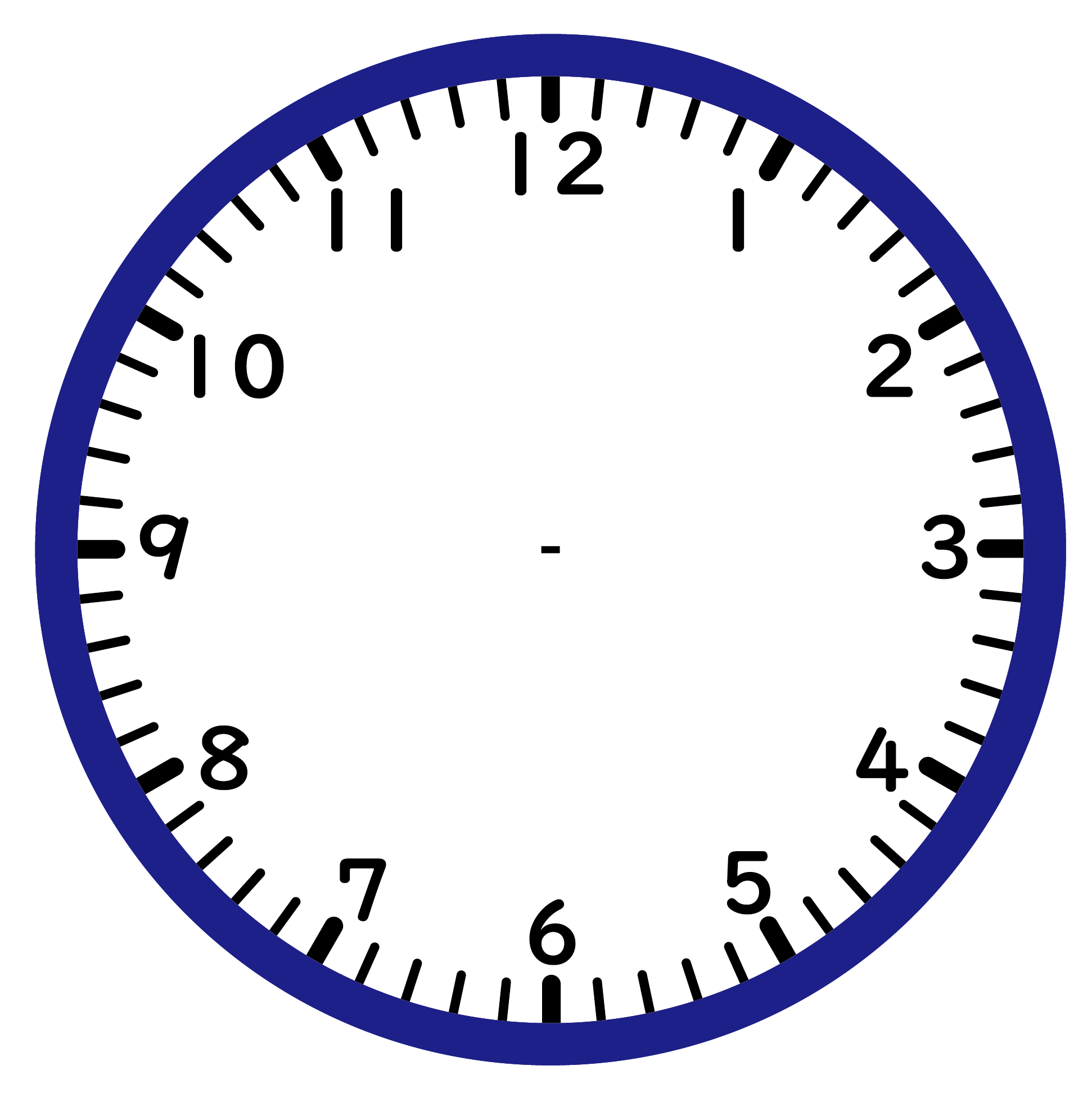 25分前
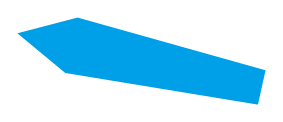 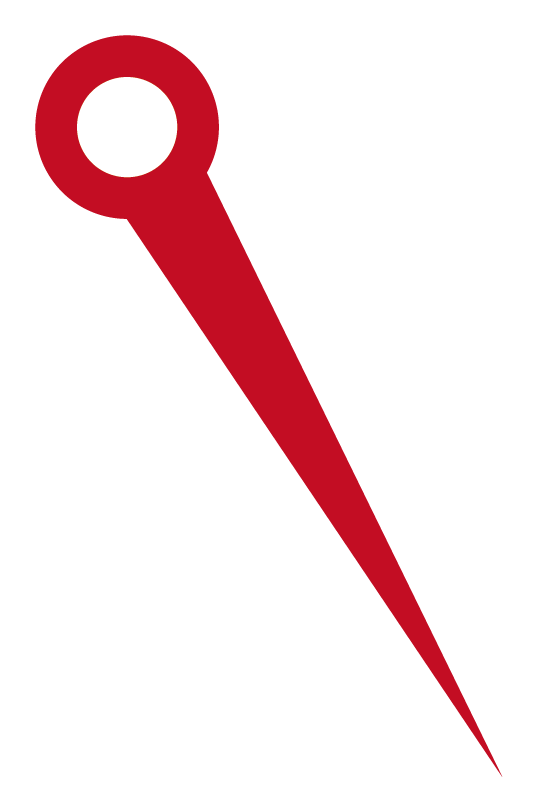 9時
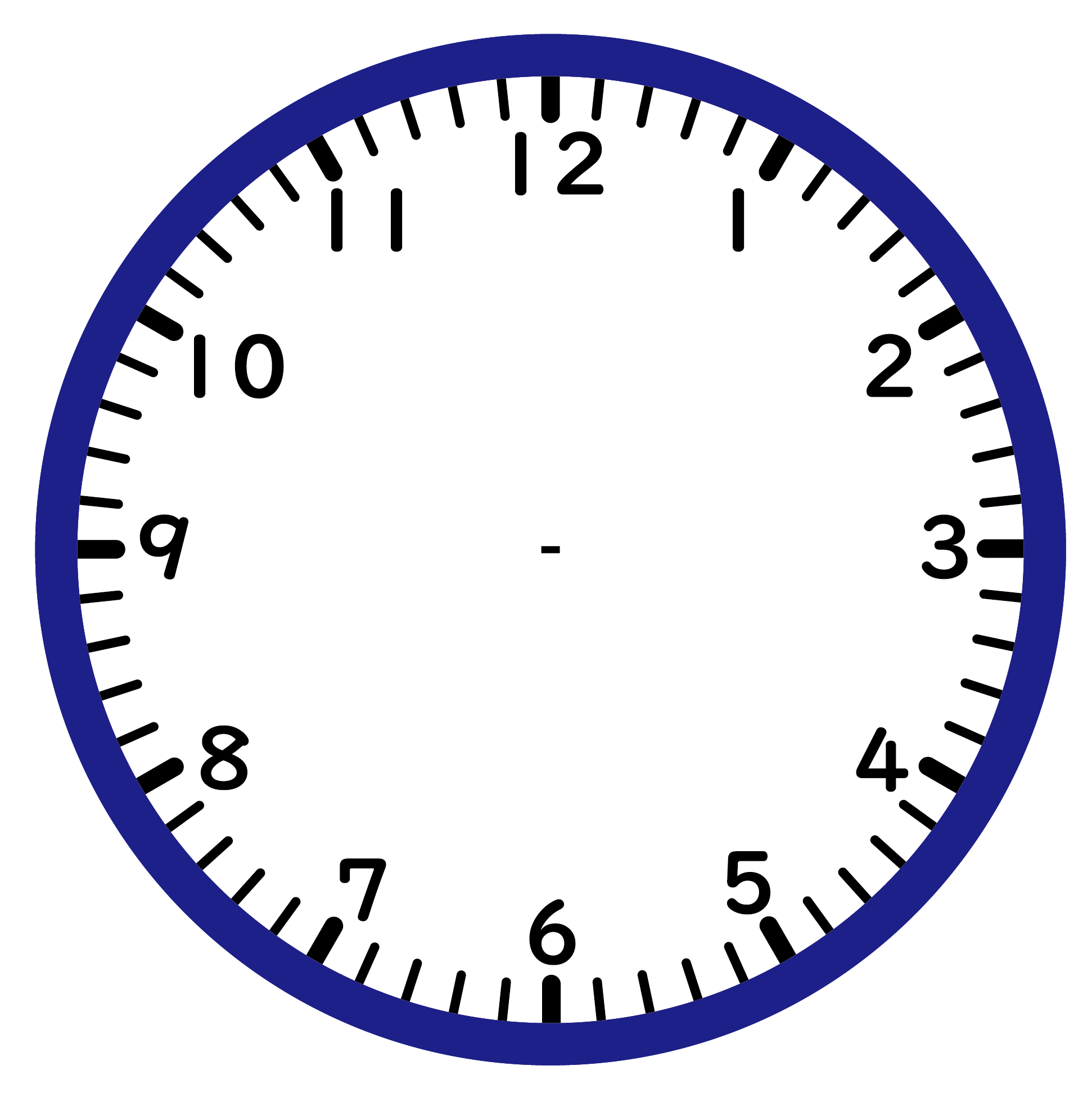 4時間後
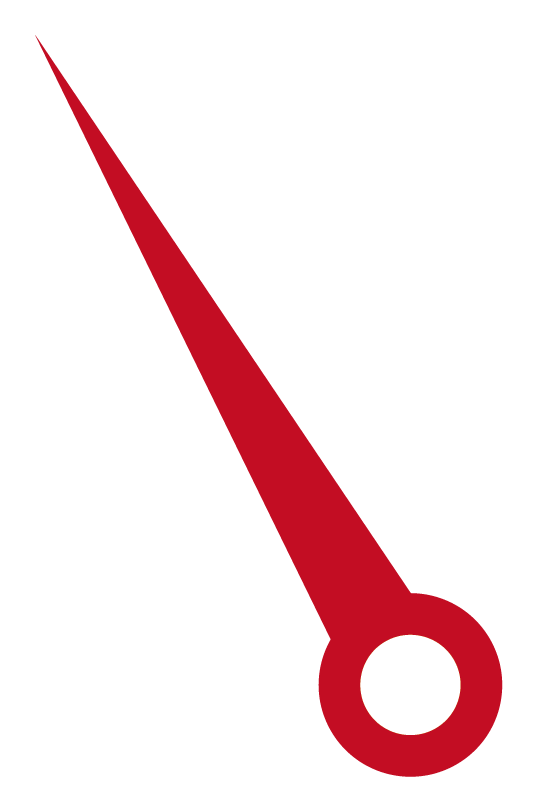 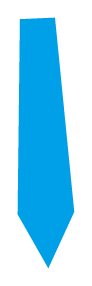 9時55分
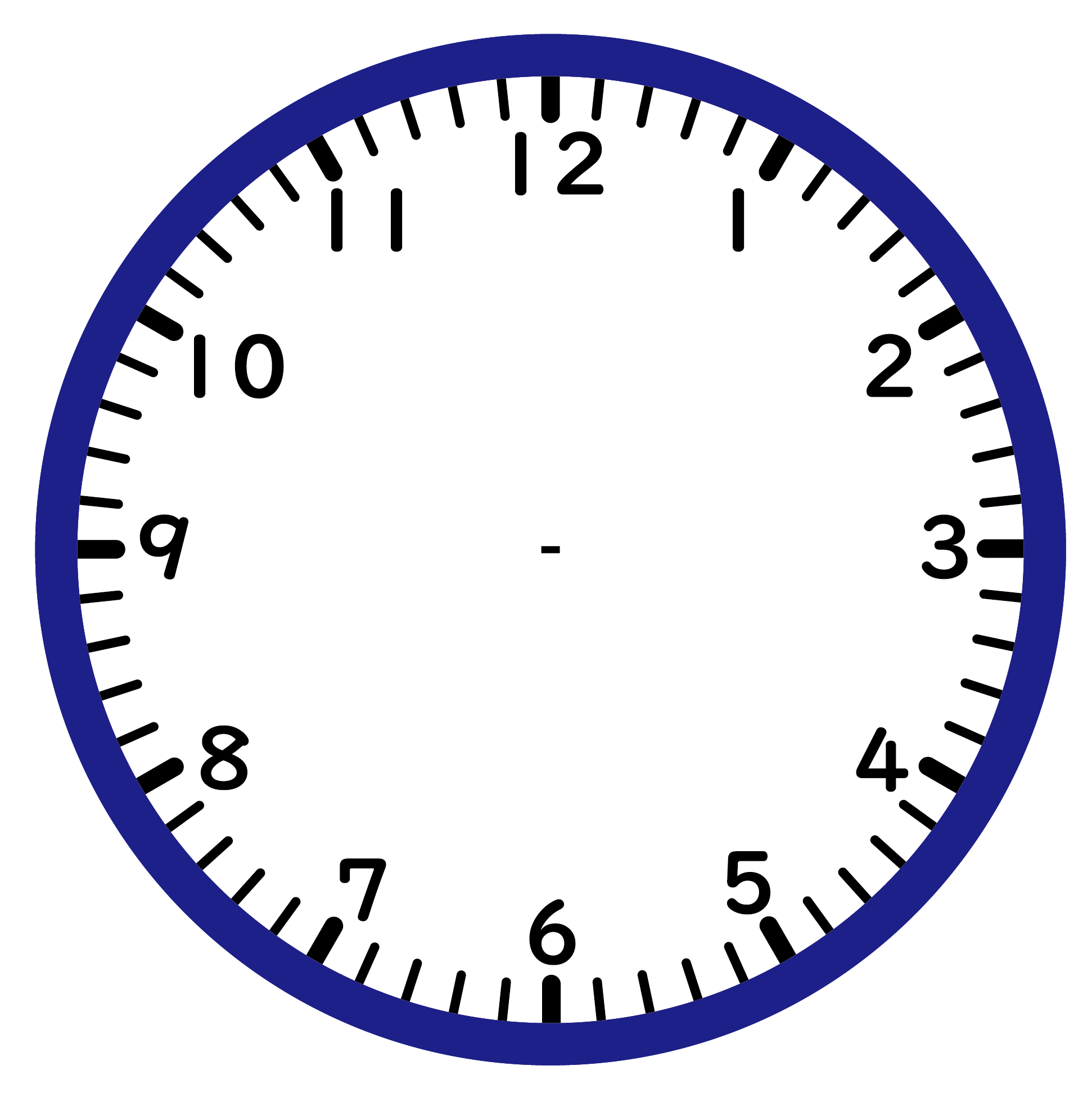 50分後
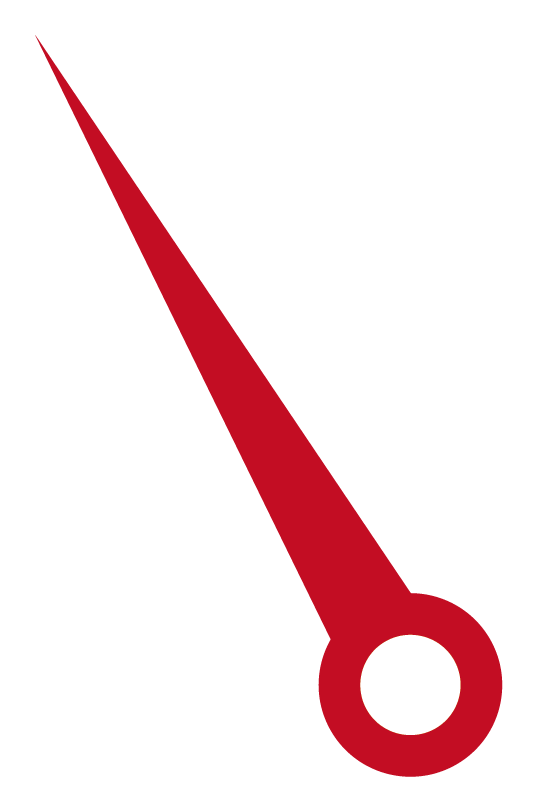 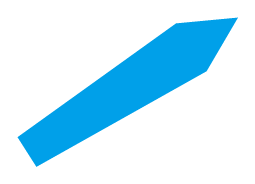 2時45分
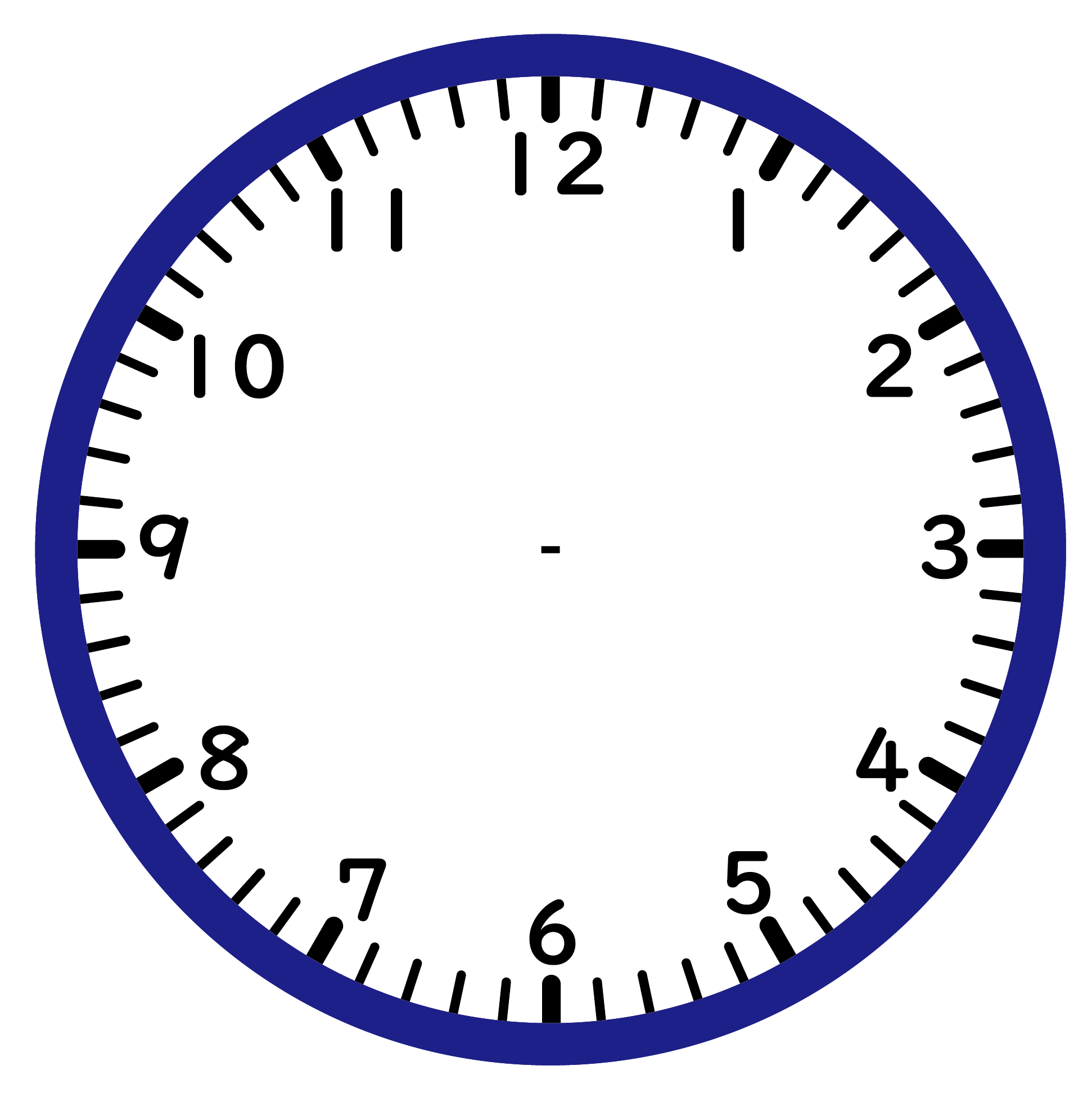 30分後
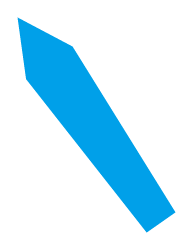 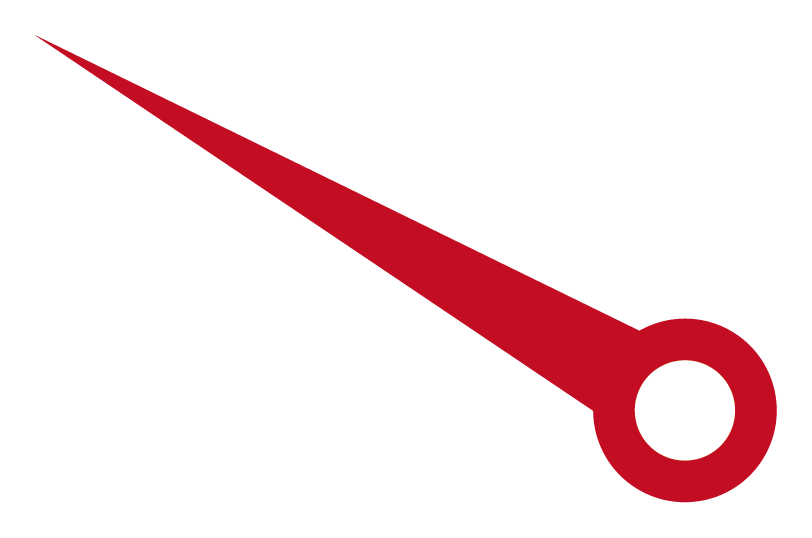 11時20分
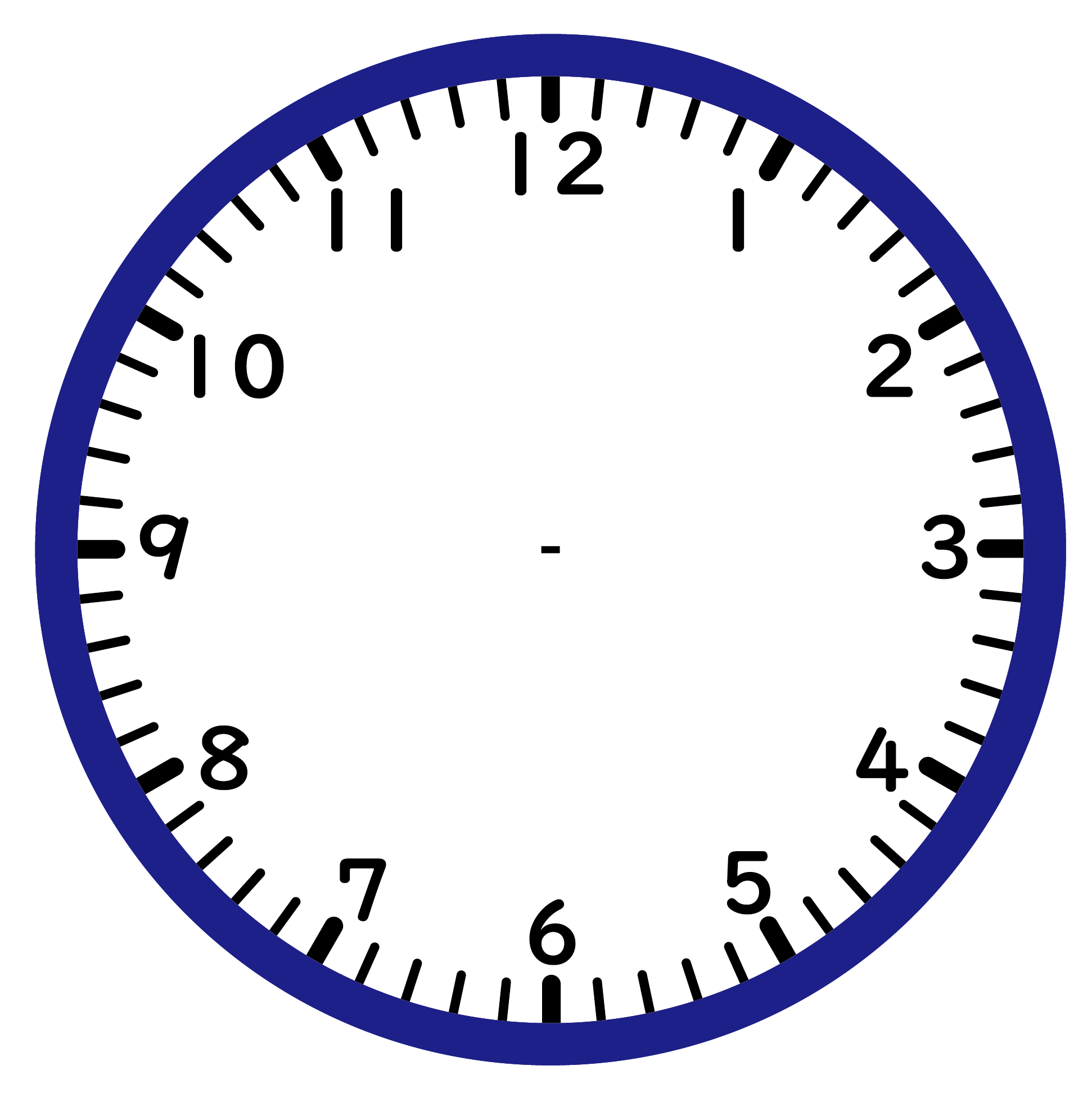 1時間前
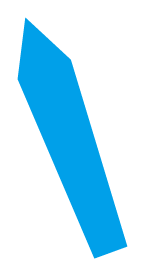 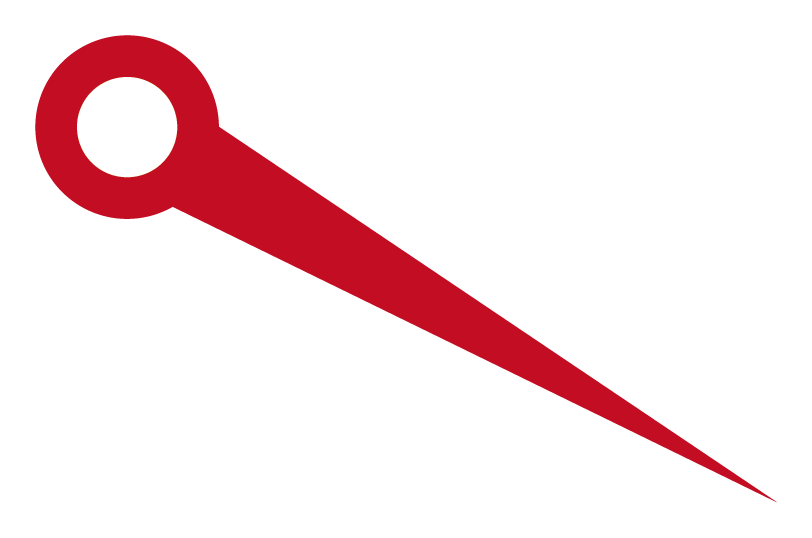 10時20分